Гжель. Мазковая роспись
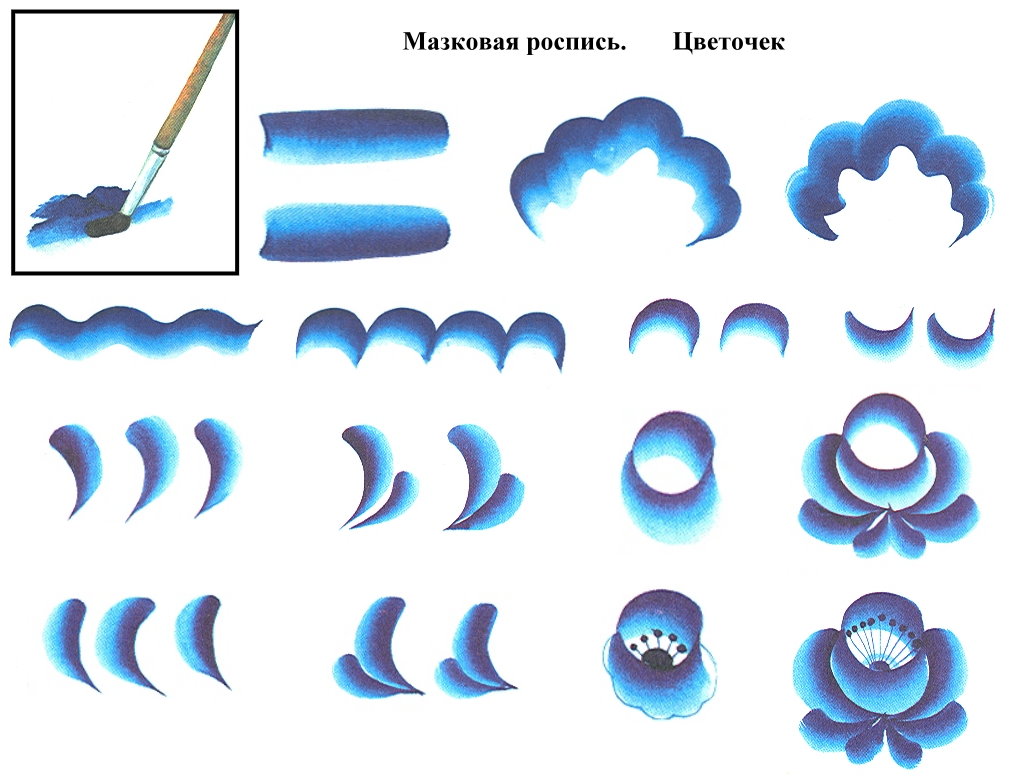 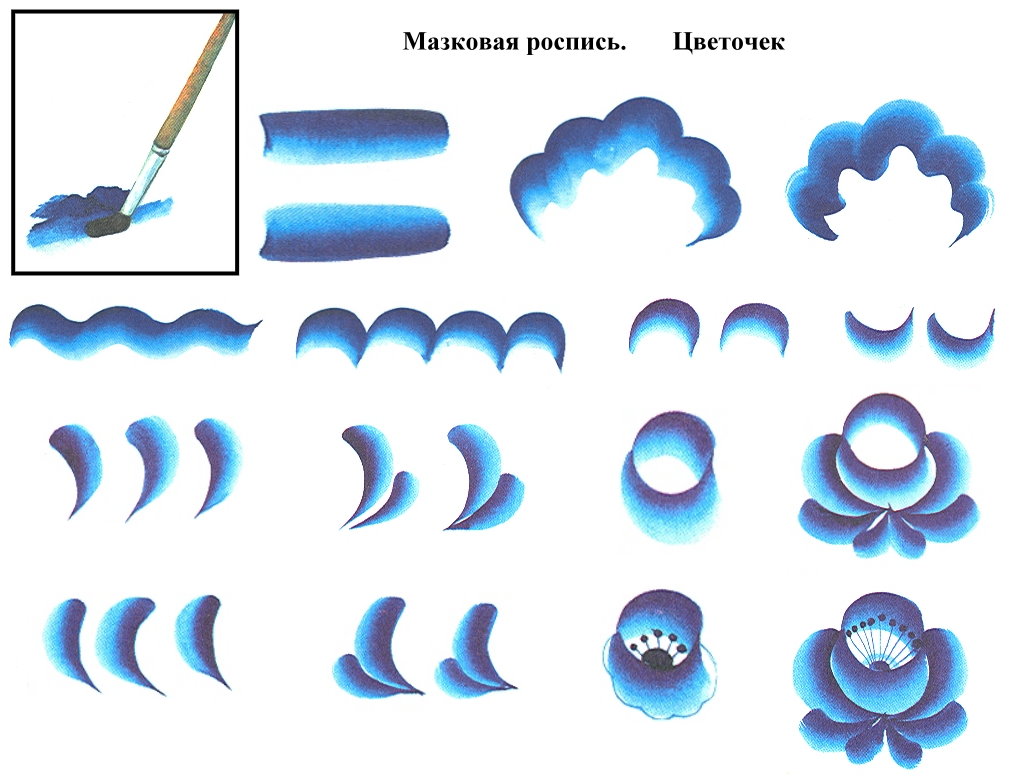 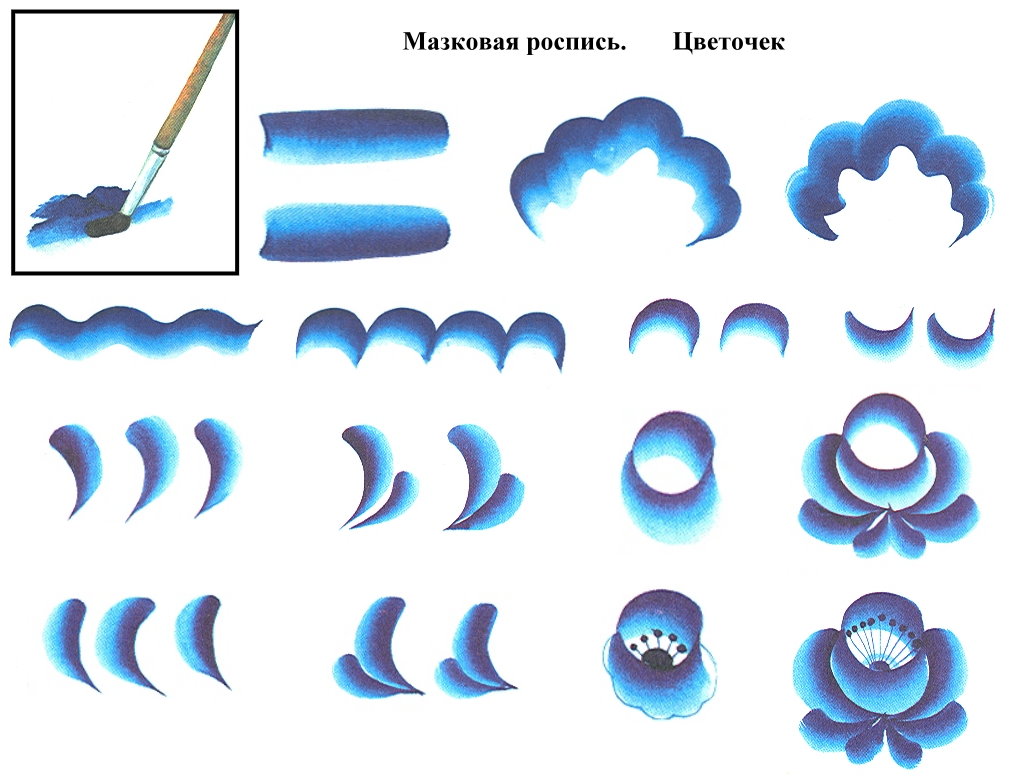 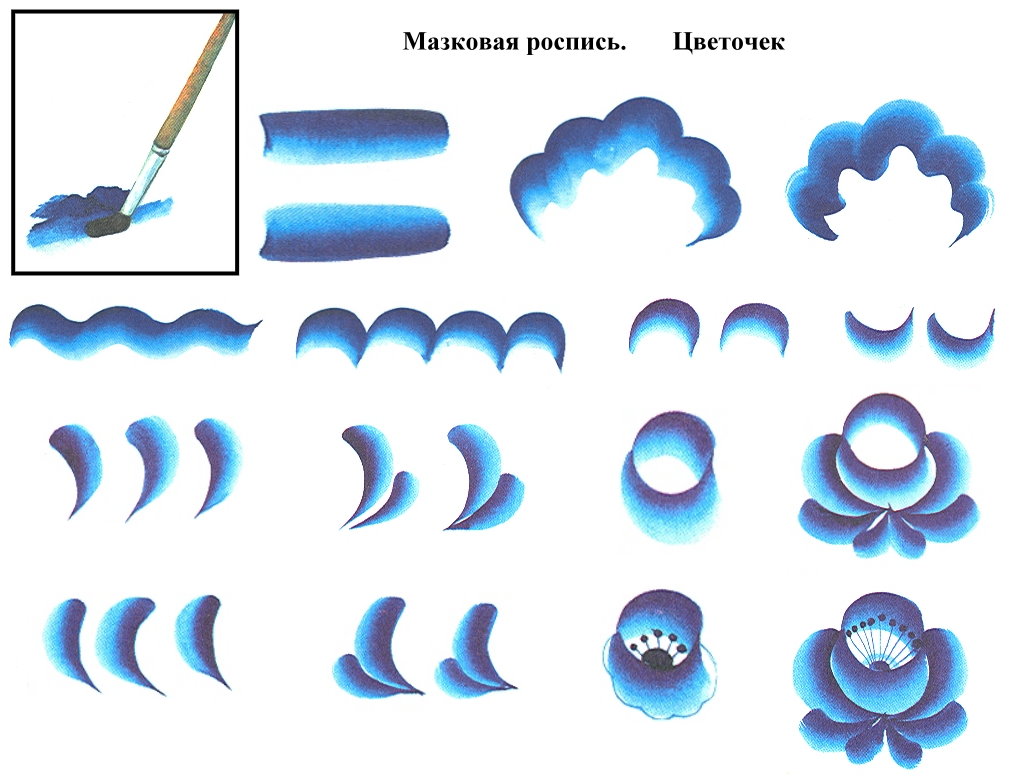 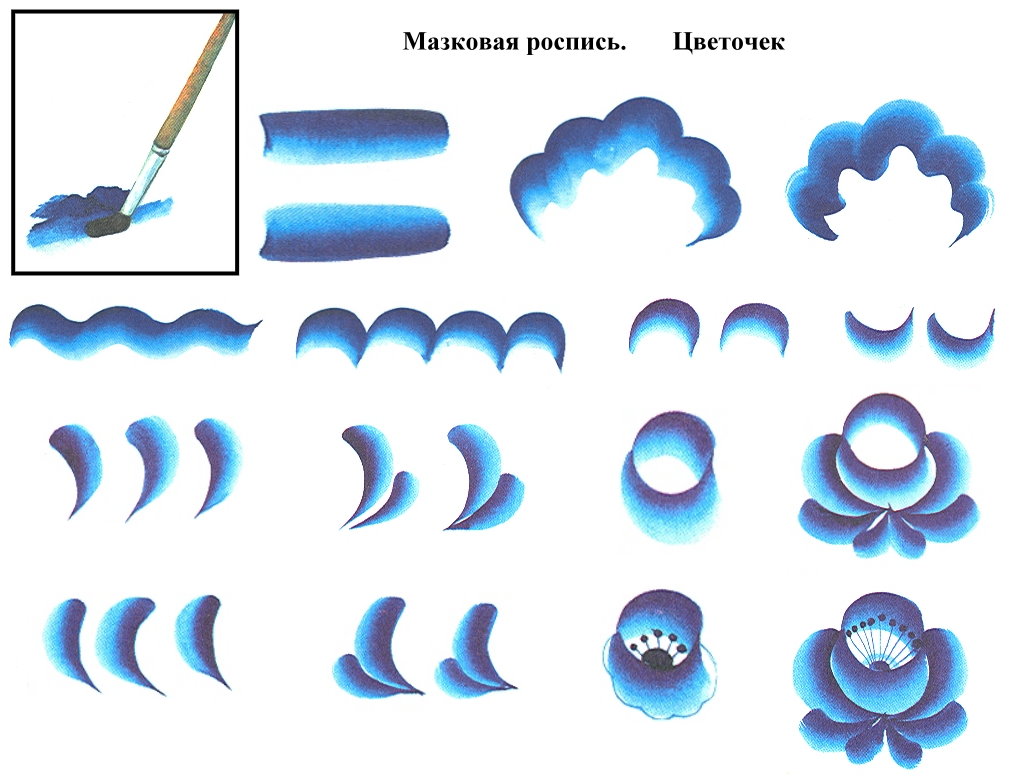 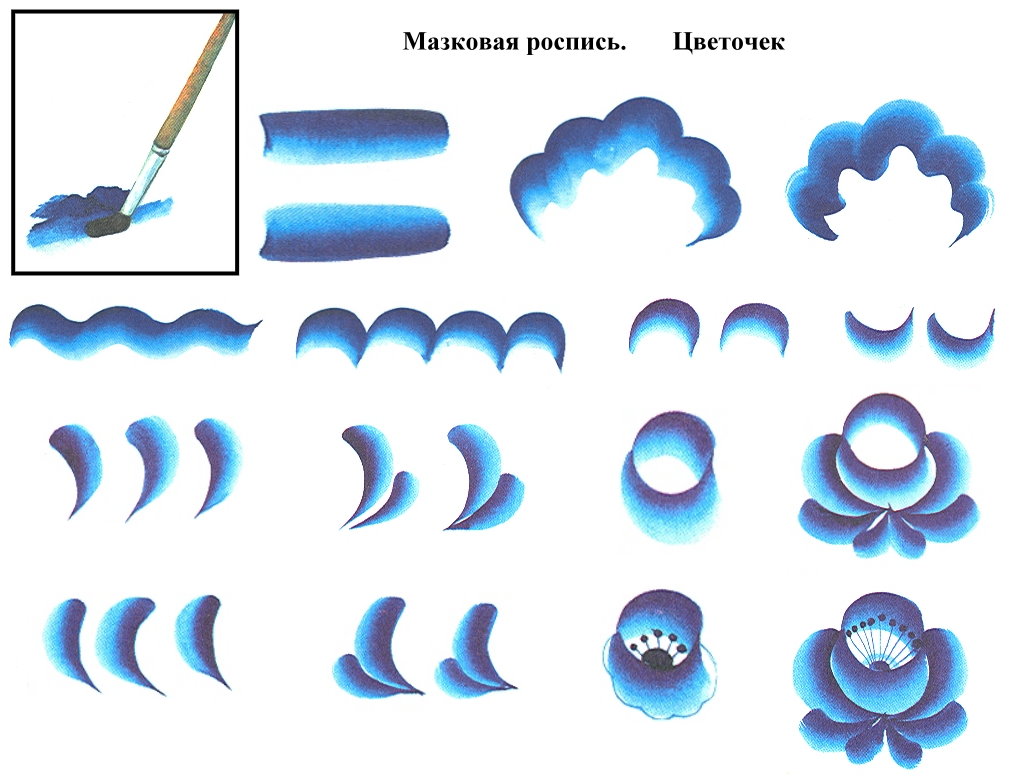 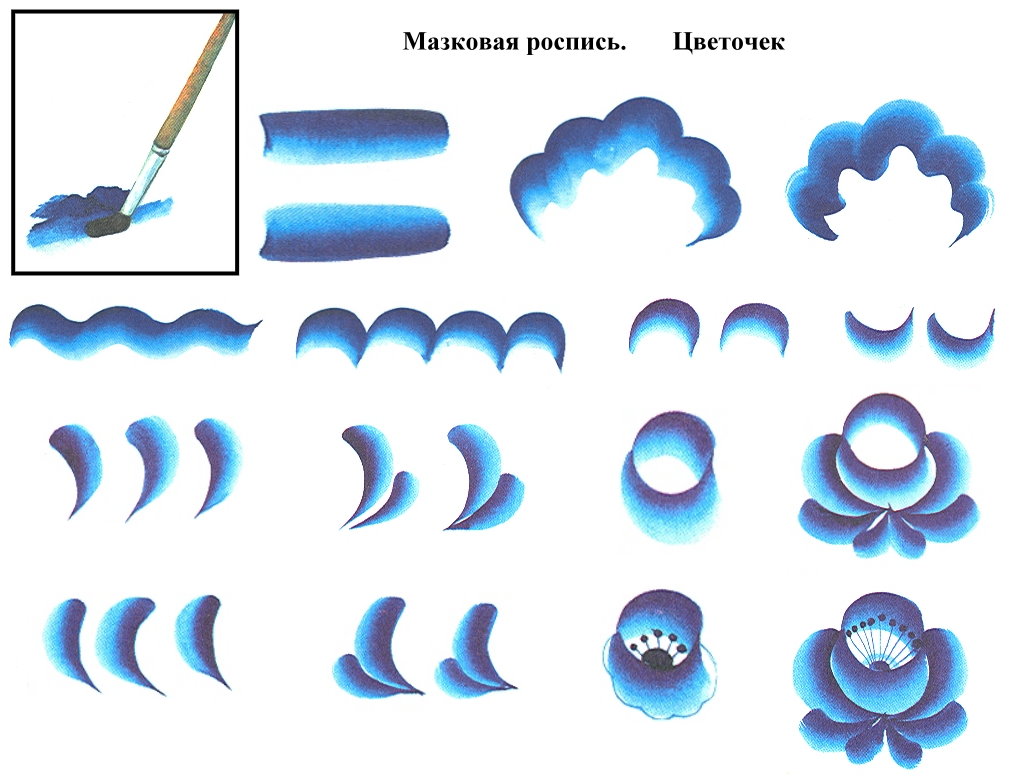